Логопедическая игра 2015
«Магазин игрушек»
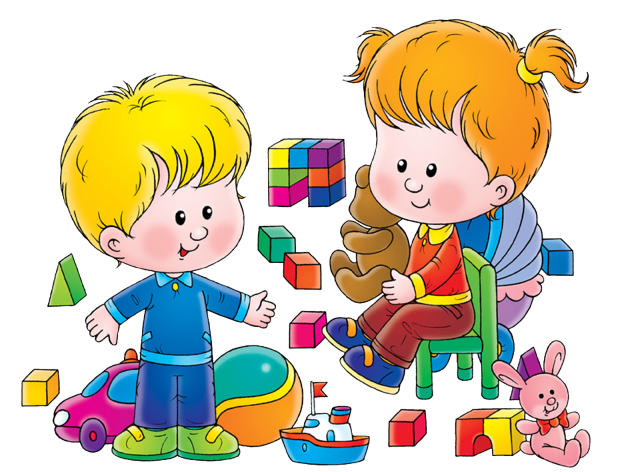 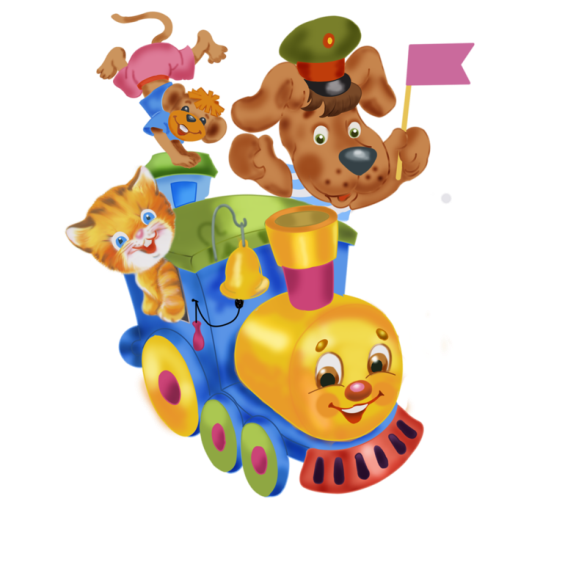 Цель игры: автоматизация звука «Л» в позиции начала и середины словаПравила игры:Назови картинку, выделяя голосом звук «Л», и только потом щелкай ЛЕВОЙ кнопкой мыши по картинке.
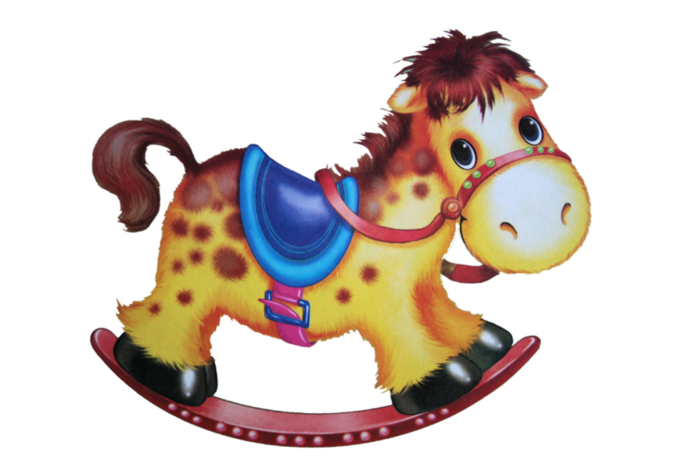 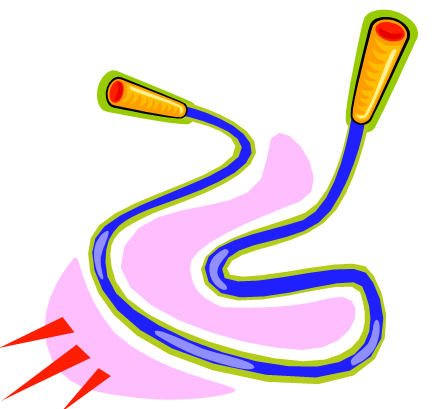 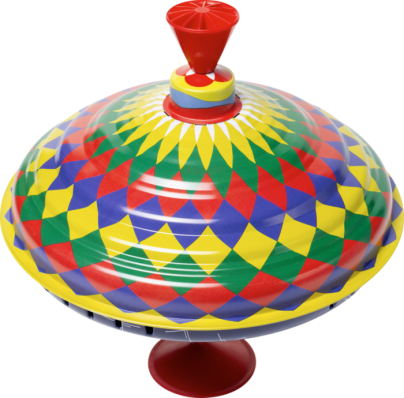 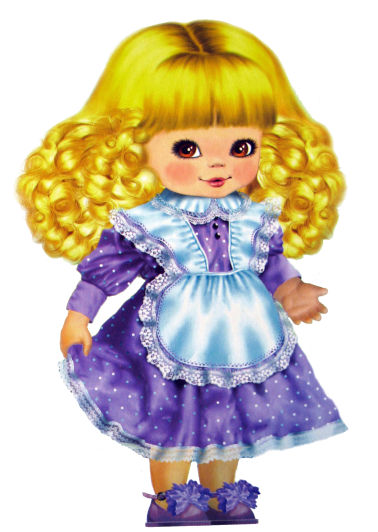 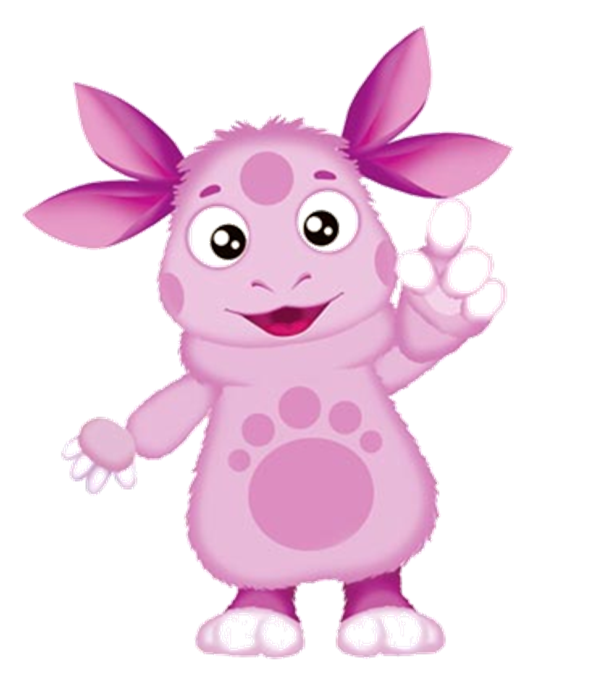 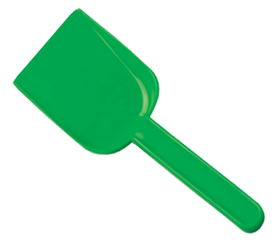 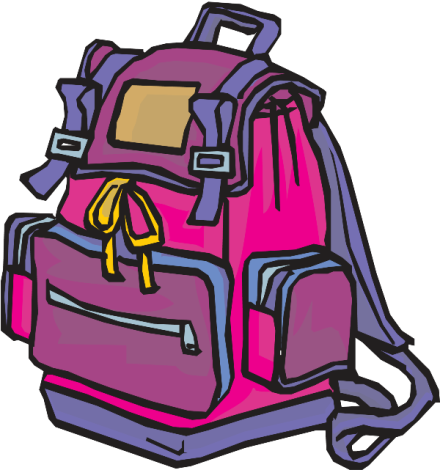 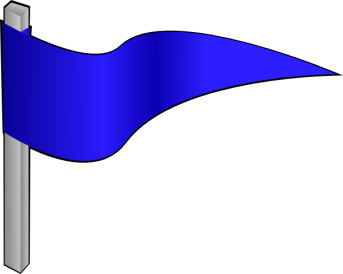 Поздравляю! 
Я очень горжусь тобой! 
Это твоя победа!
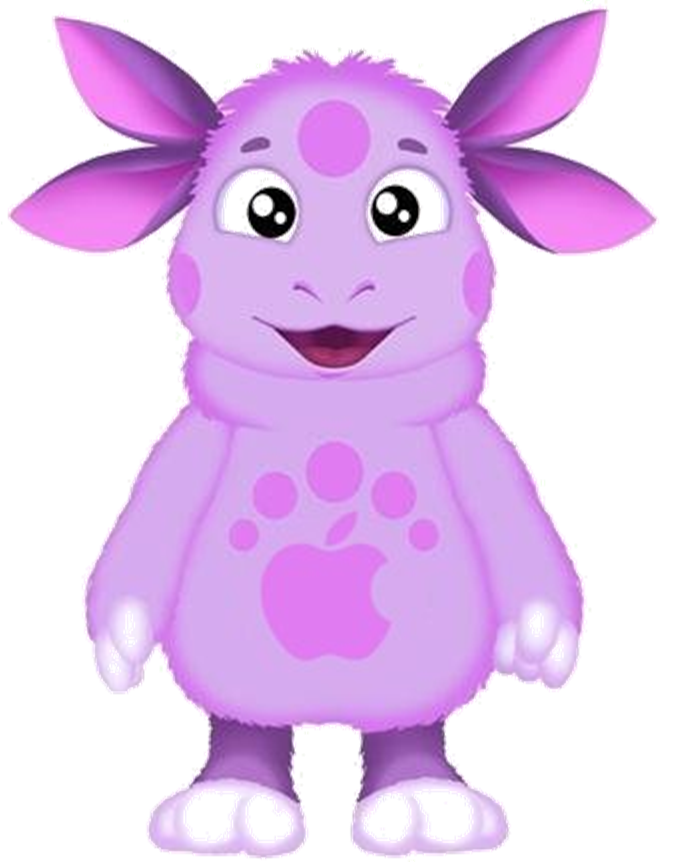 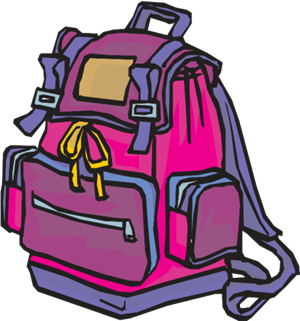